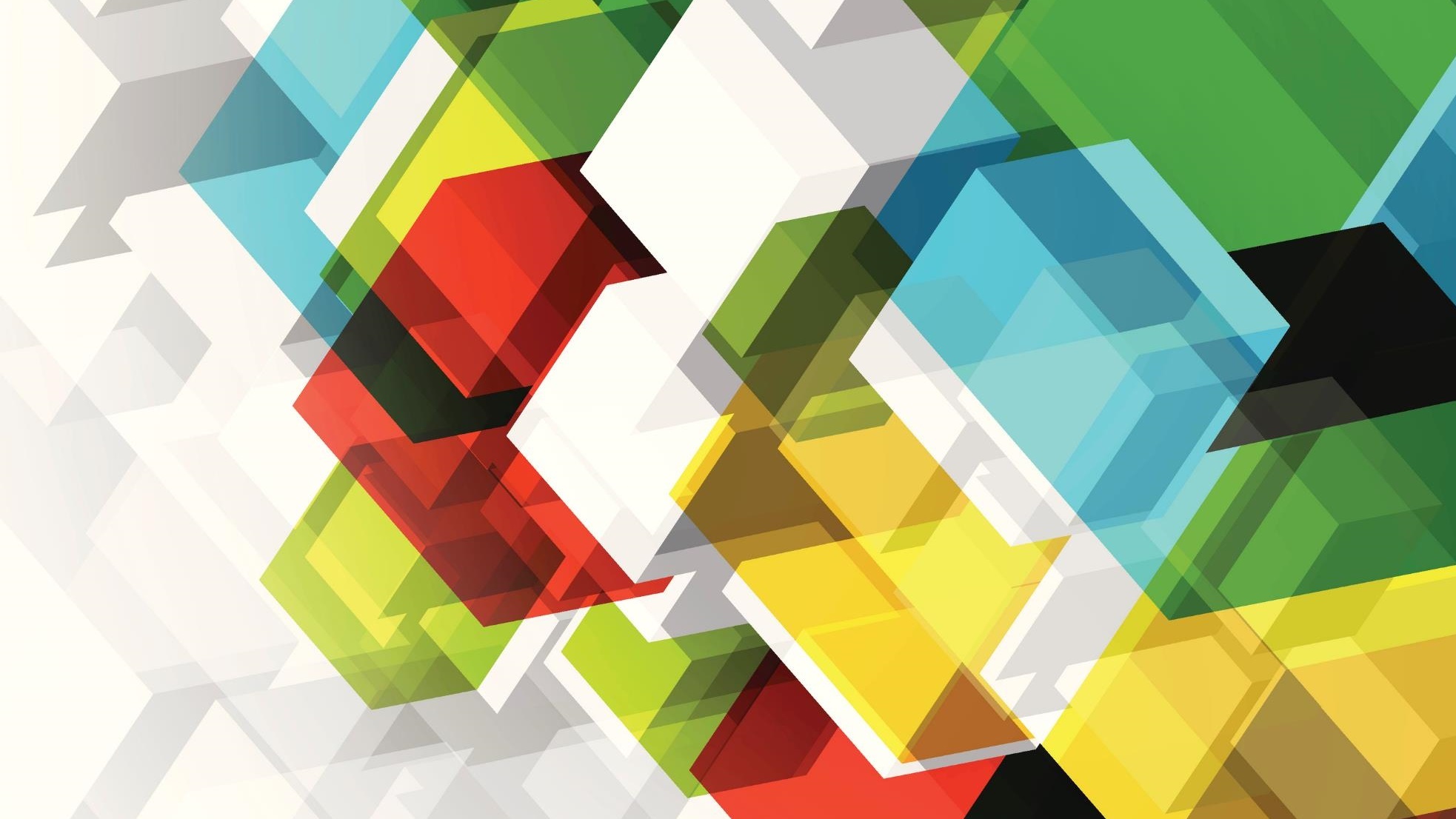 New Uses for Formalized Assessment Measures for TEAP Specialists
Diane Tennies, PhD, LADC
Christy Hicks, LCADC, CSW
Learning Objectives
Goal: Identification of ALL students at high risk, meaning those at risk for not completing JC
PRH 2 R5 is silent about the specifics of the assessment process
Historically this occurred as part of the intake process with students coming down to HWC
Those elements included:
Review of the SHR (and the 653)
Review of the SIF (and the CRAFFT)
Formalized assessment measures administered to those with 2 or more on CRAFFT
Interview the Student (inform them of drug and alcohol testing policy, procedures, and consequences of positive Urine drug screen)
Initial UDS results
Offer voluntary TEAP services to those with 2 or more on CRAFFT and those with other identified risk factors
But now….
Assessment Protocol Process
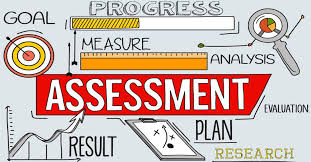 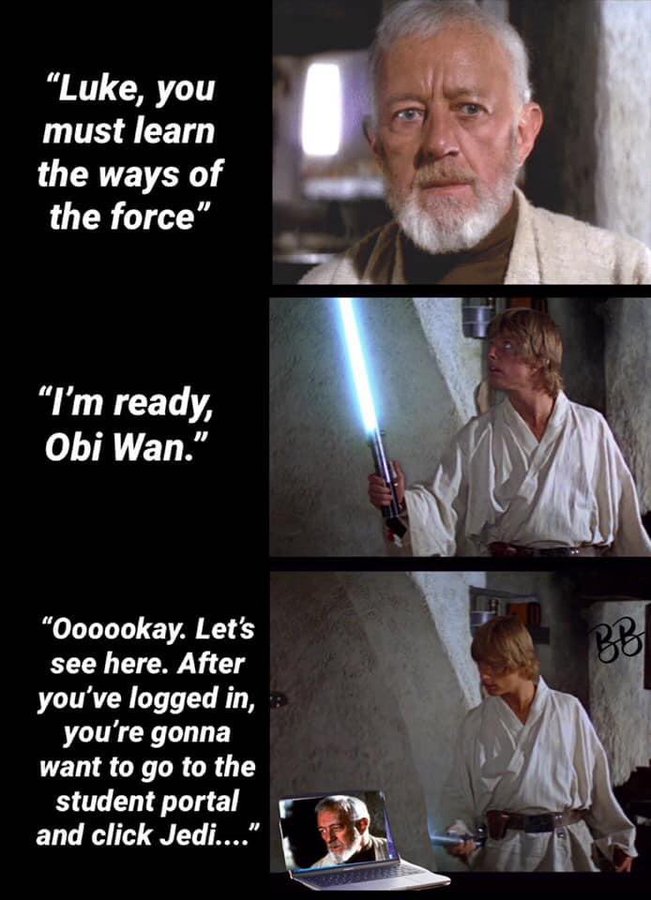 Moving to a Virtual Platform for Assessment Process
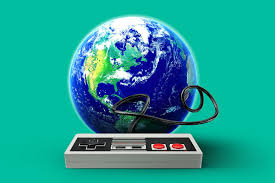 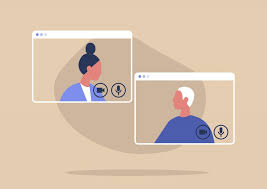 New incoming students (virtually enrolled).
But what about current students who are in-person or virtual?
What do we know about COVID-19’s impact?







Assessment process should include both new and current students.
Who needs assessment?
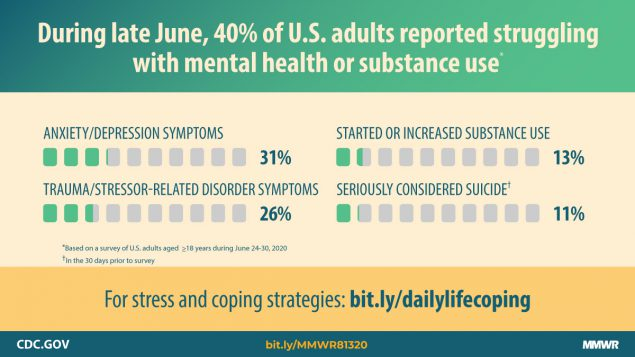 Basics of Using Video Conferencing
Google Classroom - do you know how to use it?
Who helps with technical support?
Does your platform offer confidentiality?
What does your “office” look like and is it as welcoming as your physical office?
Adequate lighting – in front of your face
Quiet environment without interruptions
Transferring in-person assessment process to a virtual assessment
Same steps but different mechanism
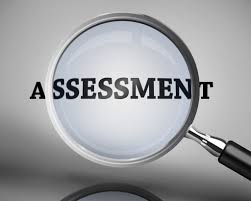 Bottom Line
Must develop an assessment process that can be completed virtually for new incoming students that allows you confidence that you are identifying students who need additional support to be successful at Job Corps.
PRH requires that for those scoring 2 or more on Questions 4-9 of the CRAFFT that formalized assessment measures/clinical judgement are administered.
Formalized Assessment Measures (FAMs) are defined as an empirically established standardized instrument that allows comparison between the student you are assessing and a normative group 
Examples of FAMs  that are in the public domain are:
Michigan Alcohol Screening Test (MAST) (for adolescents and adults)
Drug Abuse Screening Test (DAST - 10 or 20) (for adolescents and adults)
The Cannabis Use Disorders Identification Test – Revised (CUDIT-R)
Alcohol Use Disorders Identification Test (AUDIT) (for adolescents and adults)
Formalized Assessment Measures
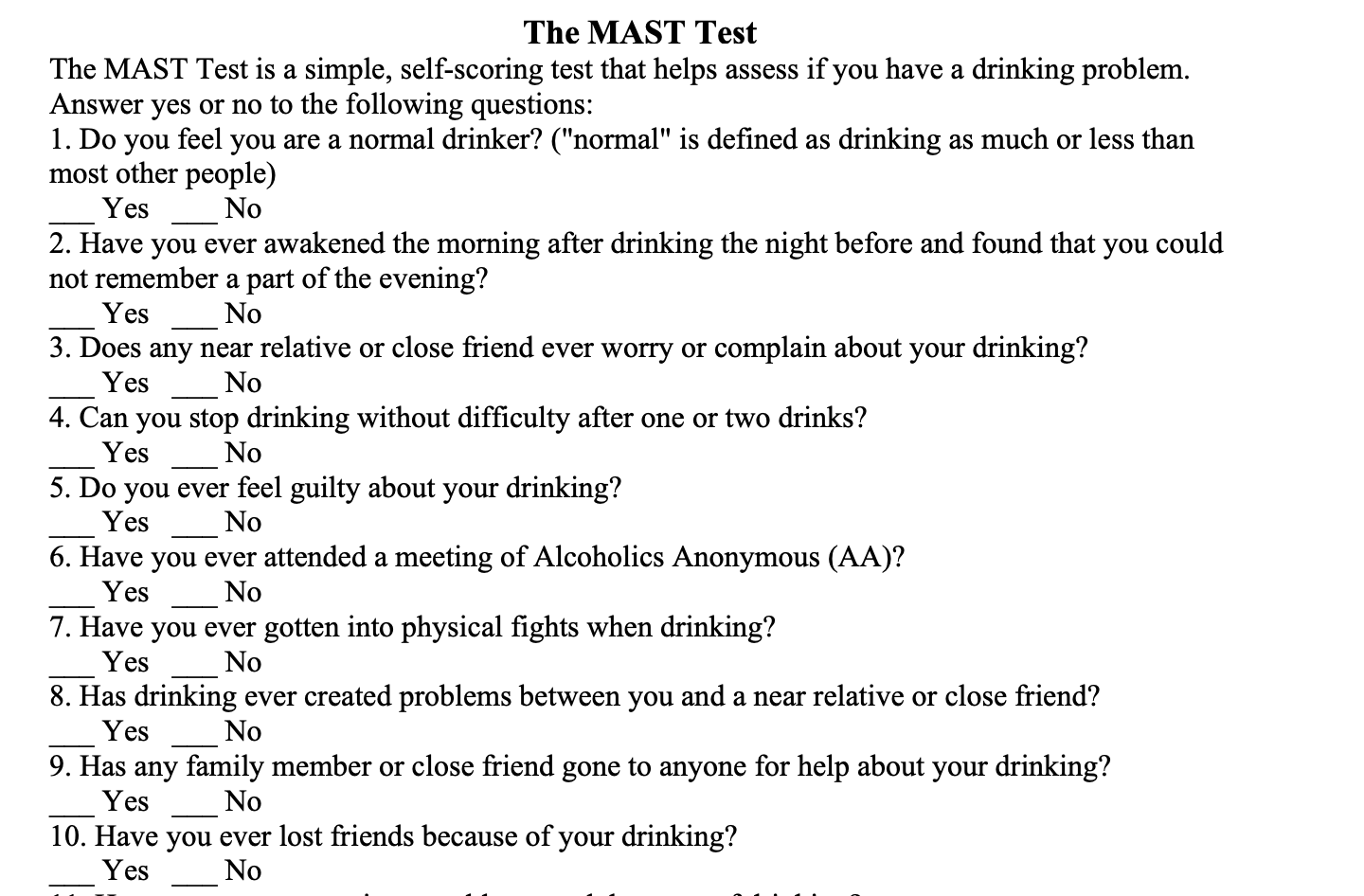 The Michigan Alcohol Screening Test (MAST) is a 22 item measure used to detect emerging alcohol problems. When scoring the MAST, a score of 4 or more indicates a student is at higher risk for problematic alcohol use.
FAM Specifics
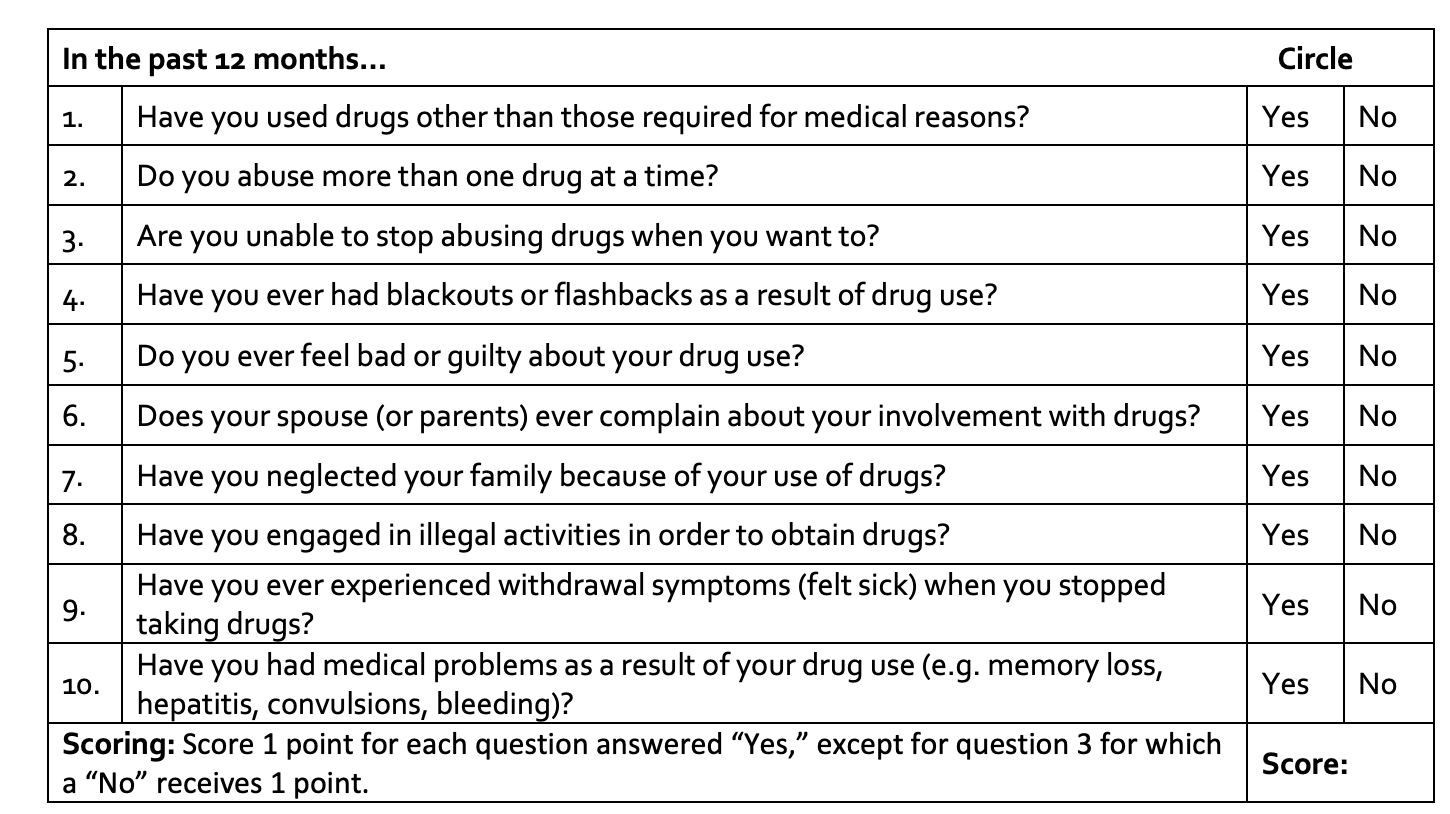 The Drug Abuse Screen Test (DAST-10) is a 10 item measure used to detect emerging drugs use issues. When scoring the DAST-10, a score of 3 or more indicates a student is at higher risk for problematic drug use.
FAMs continued
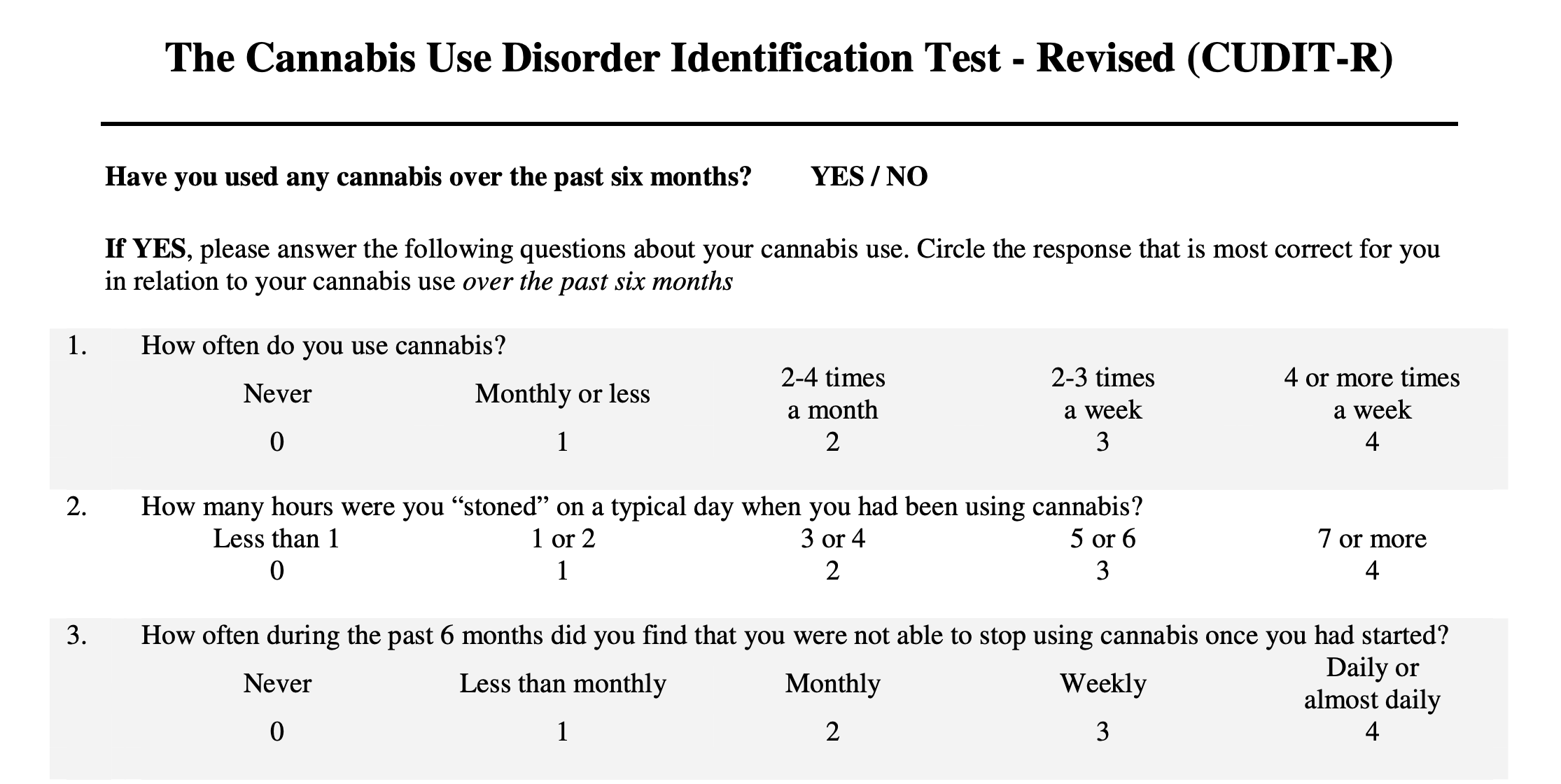 FAM Specifics continued
The Cannabis Use Disorders Identification Test – Revised (CUDIT-R) is an 8 item measure for identification of cannabis misuse. Available for download at several sites on line. Scores of 8 or more equal at-risk use of marijuana and may suggest more support is needed.
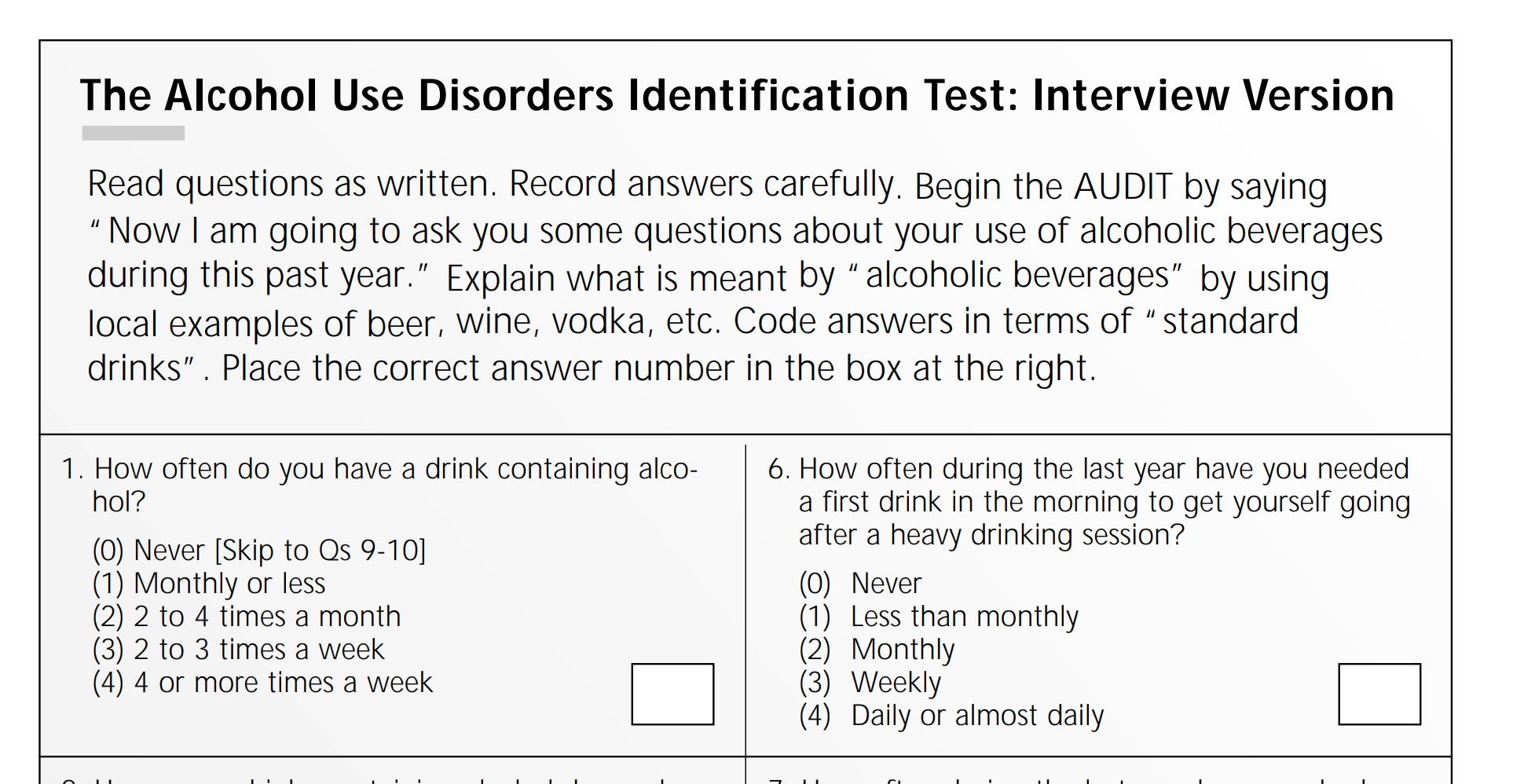 Alcohol Use Disorders Identification Test (AUDIT) (for adolescents and adults). Available for download at several sites on line. Score of 8 or more is considered harmful/hazardous alcohol use and warrants more support is needed.
FAM Specifics continued
SASSI-3 or 4, SASSI-A2, Spanish SASSI (available from SASSI corporation)
PEI- Personal Experience Inventory (available from WPS and for adolescents)
If using these measures – makes sure they are purchased well in advance as COVID-19 has created shipping delays
FAMs Available for Purchase
Obtain copies of instruments you are going to use.
Have FAMs that address both drugs and alcohol.
If using a new-to-you FAM, then review ahead of time and practice.
Determine how to administer virtually.
Some FAMs have interview version or send them to students ahead of time. But if doing this – how are you going to get them back?
Preparation for AdministeringFAMs
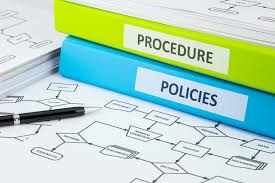 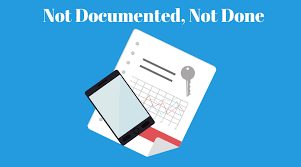 Time-Out for Documentation
Issues to Sort Out
The Five Elements are Still Required
Entry into TEAP section of SHR:
On date, 2020 at   AM/PM student gave verbal consent for video conferencing as modality for services due to current COVID-19 pandemic and current operations being virtual.  
Student was informed of the inherent limits of confidentiality when using technology. Student was contacted via phone number, (xxx-xxx-xxxx) 
During the session, the following individuals present were also present with the student: ______________________.
Disclosure Statement
Example for 
Chronological when no Access to SHR
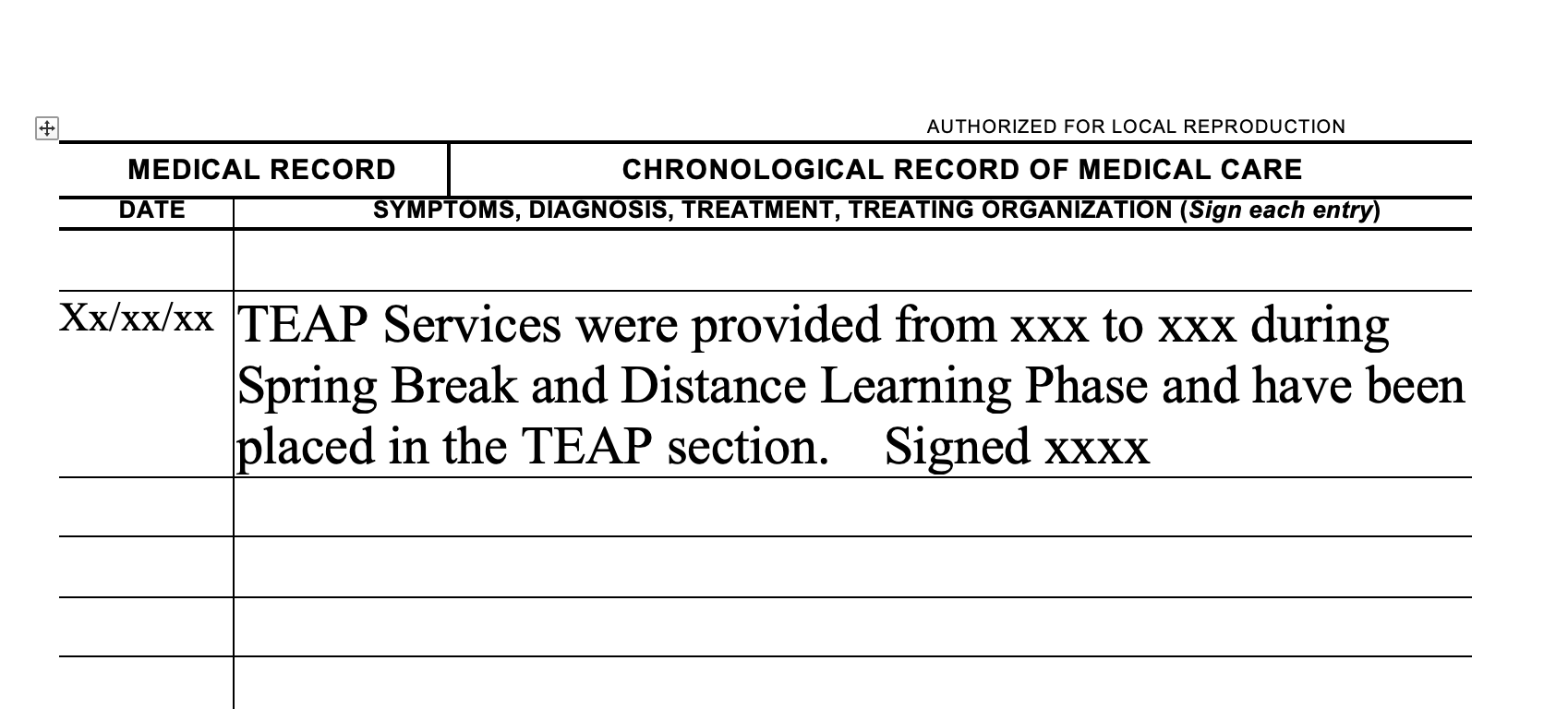 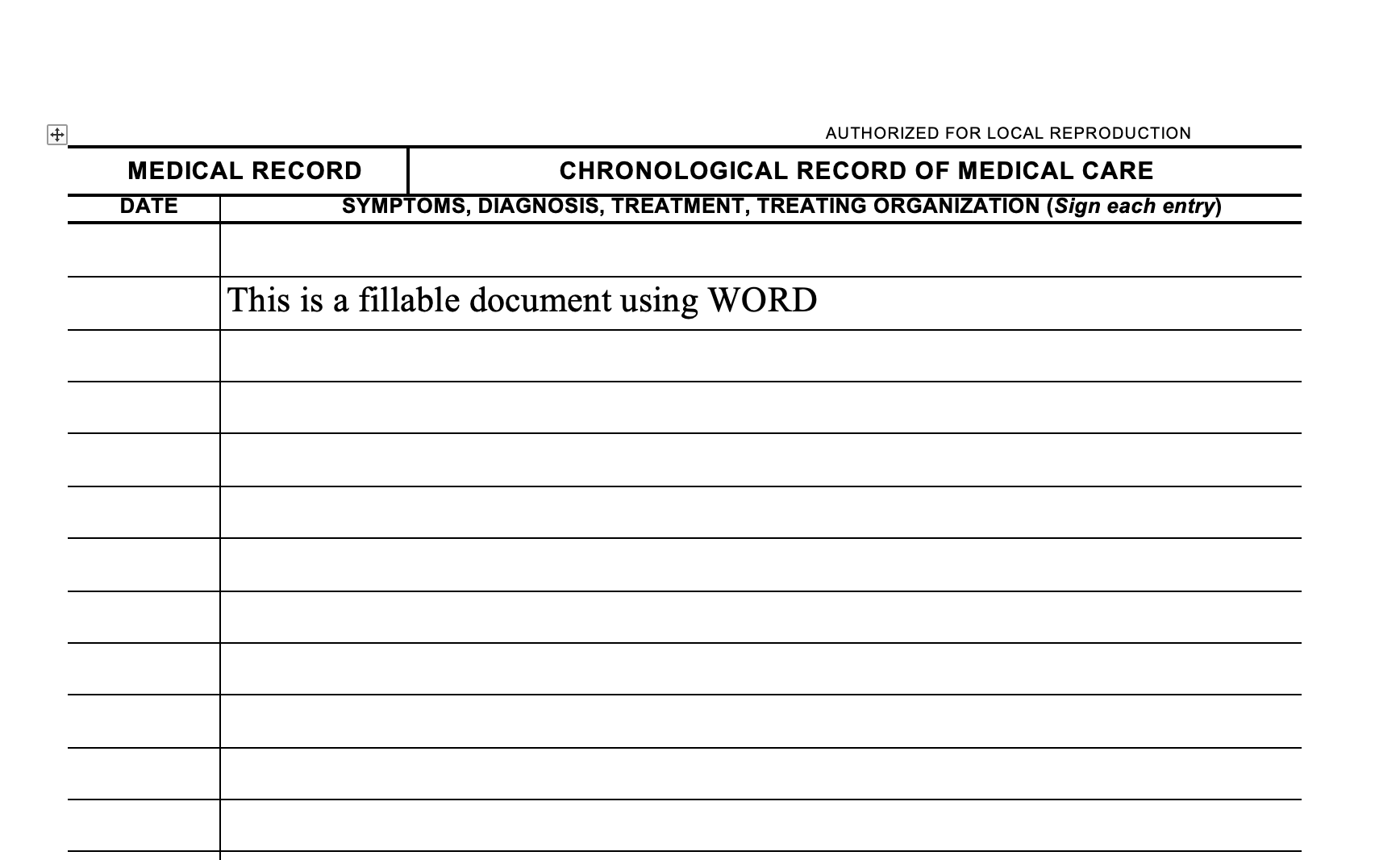 For those who tested positive on entrance (intervention services).
Also includes those who did not have an initial positive UDS but scored 2 or more on CRAFFT.
Any other students you identified through the assessment process that may be at increased risk due to their history, current use or other factors.
Next Steps: Providing Support
Remember goal is connection and support during this time.
Individual or group meeting in google classroom.
Dropping in to other classrooms (with permission).
Telephone calls. 
Enrich your google classroom with materials.
HEALs and collaboration with CMHC/HWC staff
Email with specific images, memes, homework and other information.
Old fashion means of communication – USPS.
Do your research – what online supports are there.
What to do?
Alcoholics Anonymous Groups
https://www.aa-intergroup.org/index.php
AA Telephone Meetings
AA Audio/Video Meetings
12-Step Forums
AA Online Meeting
AA Family Group Online Meeting
Narcotics Anonymous
Narcotics Anonymous Online Meeting List
Never Alone Club
Never Alone Club Online Chat
Marijuana Anonymous
Marijuana Anonymous Online Meeting Schedule

See document for more resources at the Support Services Website
Online Supports
Where to Find Content?
SupportServices Website: https://supportservices.jobcorps.gov/health/Pages/default.aspx
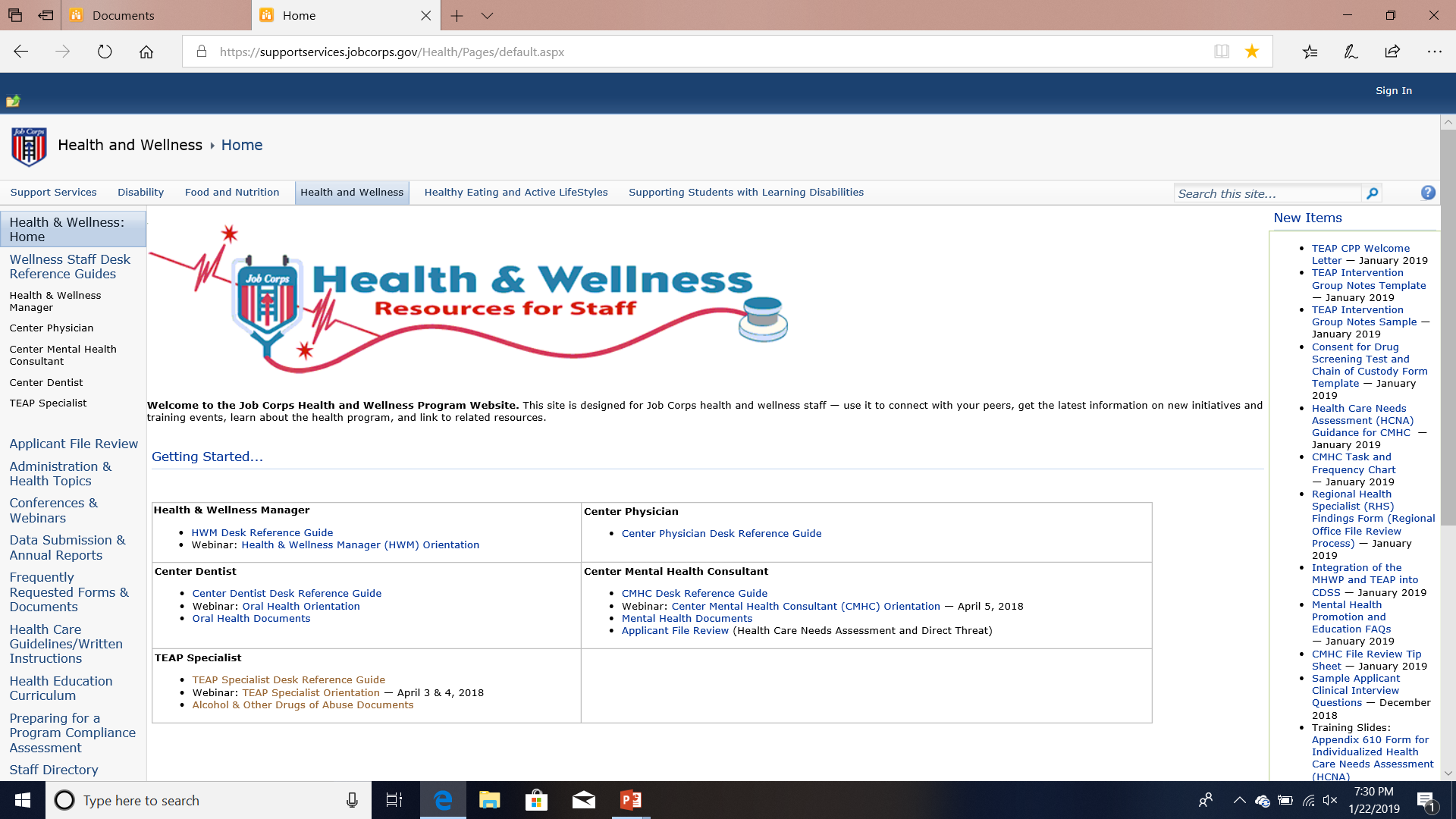 This will continue to be challenging for everyone.
Remember goal: Students to remain connected to the program by engaging in virtual learning activities that support gains in learning and career skills training.
Remember to your flexibility.
R3emember your humor and more humor.
Consider reviewing TIP 35: Enhancing Motivation for Change in Substance Use Disorder Treatment (Download at SAMHSA).
Use Brief Intervention Strategies or Awareness Raising Interventions (see SBIRT at https://www.samhsa.gov/sbirt).
Enhancing Responsiveness
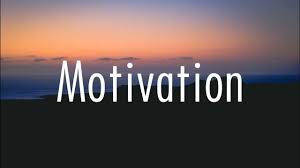 Snapshot of the Process
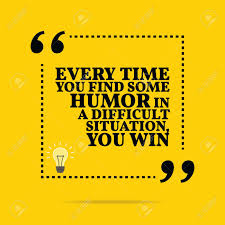 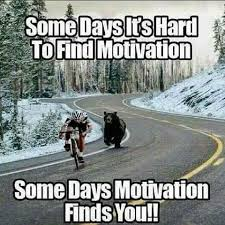 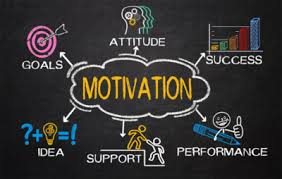 Drug or alcohol testing is not occurring right now except for suspicion screens.
Students in the intervention period before the Spring Break, should continue with virtual intervention services.
Use the CDP and CTP templates (on website) for other material.
SAMHSA has new materials on marijuana (https://www.samhsa.gov/marijuana), including brief videos and handouts.
A Few More Reminders
Contact Us
Diane A. Tennies, PhD, LADC
Boston, Philadelphia, and San Francisco Regions
datphd@aol.com

Christy Hicks, LCADC, CSW
Atlanta, Dallas, and Chicago Regions
Christy.hicksmsw@gmail.com
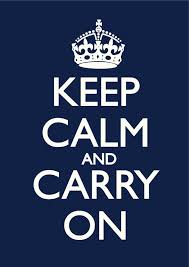 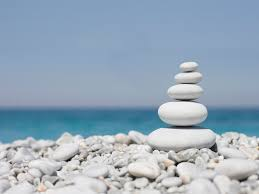 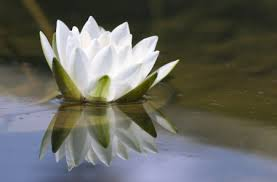 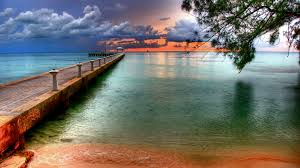 31